Der Förderverein
Des Heinrich-Heine- Gymnasium Bitterfeld-Wolfen
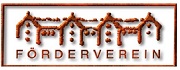 1
Gründung
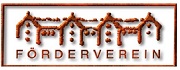 Am 12.03.1992 fand in der Aula der Schule die Veranstaltung zur Gründung des Fördervereins statt. Er wurde mit dem Ziel gegründet, die Schule finanziell zu unterstützen, die Lernbedingungen zu optimieren und außerschulische Möglichkeiten zu schaffen.
2
Die Gründer
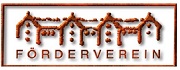 Vorsitzender:       	Herr Schulze 
Stellvertreter:     	Herr Kosmehl 
Geschäftsführer: 	Herr Wildau 
Stellvertreter:    	Herr Rahn
3
Die Mitglieder
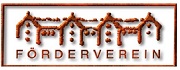 Bernd Kosmehl 
Ulf Trebst 
Gerd Wildau 
Eva Winterling 
Dr. Siegfried Horn 
Uwe Schulze 
Wolfgang Hörnlein 
Hartmut Rahn
4
Die Vorstände
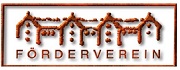 Bis 2008
Bernd Kosmehl 
Klaus Hamerla 
Kerstin Börner 
Jutta Strech
Von 2010 – 2012
Bernd Kosmehl
Matthias Natho
Günter Herder
Jutta Strech
Vorsitzender
Stellvertreter
Geschäftsführer
Stellvertreter
5
Die Vorstände
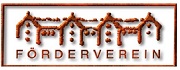 2012-2014
Matthias Natho
Bernd Kosmehl
Günter Herder
Jutta Strech
2014 – 2015
Matthias Natho
Bernd Kosmehl
Sylke Leupoldt
Melanie Standtke
Vorsitzender
Stellvertreter
Geschäftsführer
Stellvertreter
6
Vorstände
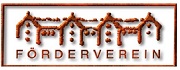 2015 - 2016
Sylke Leupoldt
Melanie Standtke
Nancy Standtke
Margit Naumann
Ab 2016
Sylke Leupoldt
Melanie Standtke
Nancy Standtke
Knut Reiner
7
Der aktuelle Vorstand
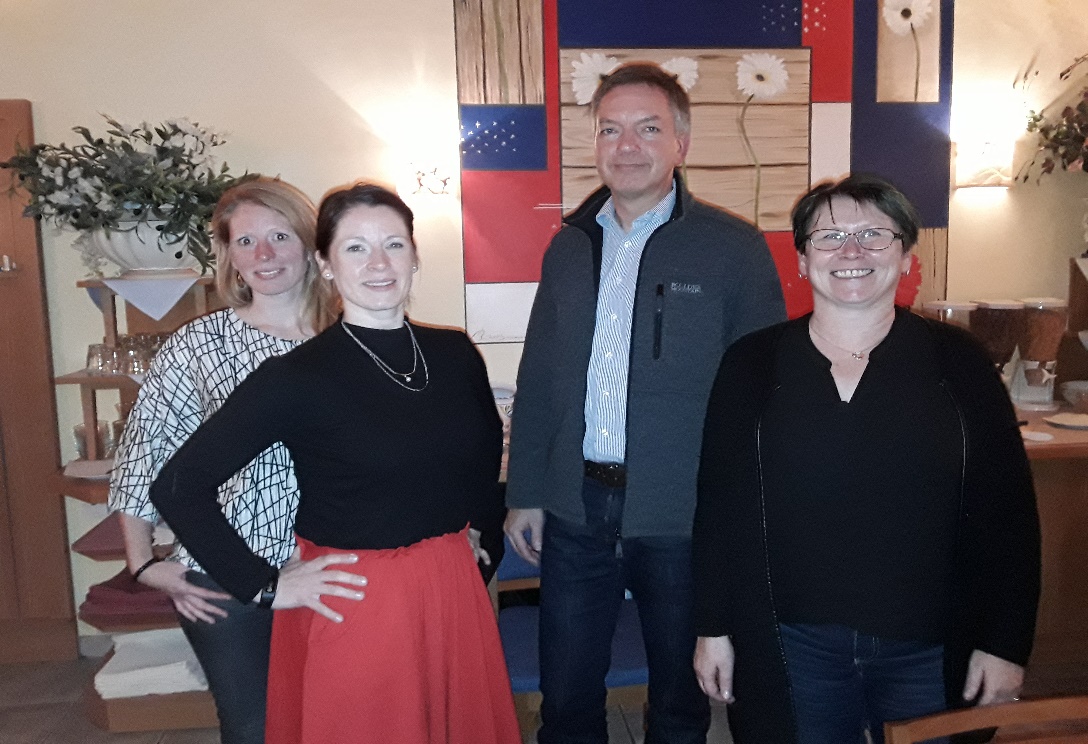 Von li – re Nancy Standtke, Melanie Standtke, Knut Reiner, Sylke Leupoldt
8
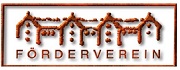 Der Förderverein zählt momentan 101 Mitglieder
Jedes Jahr führt der Förderverein in den 5. Klassen einen Mitgliederwettbewerb durch, um neue Mitglieder für den Verein zu finden.
9
Aktivitäten
Wir unterstützten bereits
Diverse Exkursionen und Ausflüge (z.B.Phaeno) 
Technische Geräte (z.B. W-LAN-Anlage, Drucker) 
Unterrichtsmaterialien (z.B. Sportausrüstung) 
Abschlussgeschenke für Abiturienten 
Zuschüsse für Theateraufführungen (z.B. 2 Tage im Hinterhof 2015)
Zuschüsse zum Probenlager
……………..…
10
Aktivitäten
Kuchenbasare z.B. beim Sportfest
Schülerdisco, Wettbewerbe, Schularmbändchen
Weihnachtskonzert, Schülerplaner
Unterstützung des Abiturjahrgangs z.B. durch die Möglichkeit, dass Gelder für die Abiturfeier auf das Konto des Fördervereins eingezahlt werden können
Auszeichnungen während der Abiturfeier
………….
11
Eindrücke bis 2015
12
Aktivitäten 2015 -2016
Mitgliederwettbewerbe
Schülerdisco
Kuchenbasar
Wettbewerb Schularmband
Fotowettbewerb
Auszeichnungen
Finanzielle und aktive Unterstützung des Musicals „Zwei Tage im Hinterhof“
13
Aktivitäten 2015 -2016
Finanzielle Unterstützung Paaralympics
Wettbewerb Vereint für gute Schule
Abiturgeschenke
Neue Trikots für die FS Sport
Finanzielle des Sportfestes
Finanzielle Unterstützung des Musicals 2016
14
Impressionen aus 2016
15
Vorhaben 2017
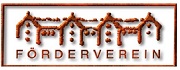 Anschaffungen
Mikroskope
Unterrichtsmaterialien
Probenlager
Phaeno
Sportmatten
Auszeichnungen z.B. Abitur, Sportfest
……………
Organisation und / oder Mitarbeit Sommerkonzert mit Barbecue
Mitgliederwettbewerb
Begrüßungsdisco
Weihnachtskonzert
Sportfest
25 Jahre Förderverein
…………
16
Der Förderverein ist immer ansprechbar für neue Ideen. Auch die Schüler dürfen und sollen gern mit dem Förderverein in Kontakt kommen und Vorstellungen und Wünsche äußern.
Der Förderverein hat viele Unterstützer
Deutsche Bank
Kreissparkasse Bitterfeld
Fahrschule Schiering
Rocco‘s Fahrradshop
Physiotherapie Scholz
Allianz Stenschke
Stadtwerke Wolfen
Schließfach Mietra
Mobilfunkshop Haspel
Organica Feinchemie GmbH
Alfredo Pizzaservice
…………….
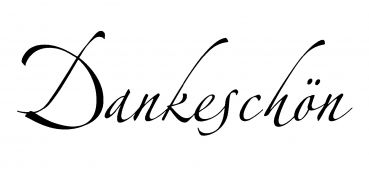 Der Förderverein ist erreichbar unter
 03494/ 37850.
foerderverein@heine-gymnasium-wolfen.de
17
Förderverein – Vereint für gute Schule
Gutes kann niemals aus Lüge und Gewalt entstehen.
18